University Assessment Council
Presented by co-chairs of UAC:
Linda Shaw, CHABSS faculty
Regina Eisenbach, Dean of Academic Programs

May 6, 2015
Agenda
UAC accomplishments

UAC plans for next year

Questions & Answers
Members
AY 2014 – 15 Progress
Subcommittee work
Institutional Learning Outcomes
Undergraduate Learning Outcomes – approved by Senate December 2014
Graduate Learning Outcomes – working with Graduate Studies Council for Fall presentation to Senate
Software
Worked on websites
Developed online form for Annual Plan
Assessment Plans/Reports
97% of programs submitted plans
Developed new Annual Plan and Report templates
Annual Report due May 29
University Assessment Council – Progress (cont.)
Core Competencies Team
Written Communication 			Spring 2014
Oral Communication 			Fall 2014
Information Literacy/Critical Thinking			Spring 2015
Quantitative Reasoning 			Fall 2015
Next year’s plans
Continue Annual Plan and Report coordination and feedback
Work with Faculty Center on workshops/speakers
Diversity Mapping
Work with GEC on plan to assess diversity learning outcome
Senate call
Review ULOs for inclusion of diversity
Work with PAC to clarify role of program review in promoting diversity efforts at the program level
Core Competencies
Plan to assess Quantitative Reasoning in Fall 
Determine ongoing strategy for Core Competencies assessment
More information
http://www.csusm.edu/assessment/
Countdown to WASC
March 16 – 18, 2016



217days!!!
Questions?
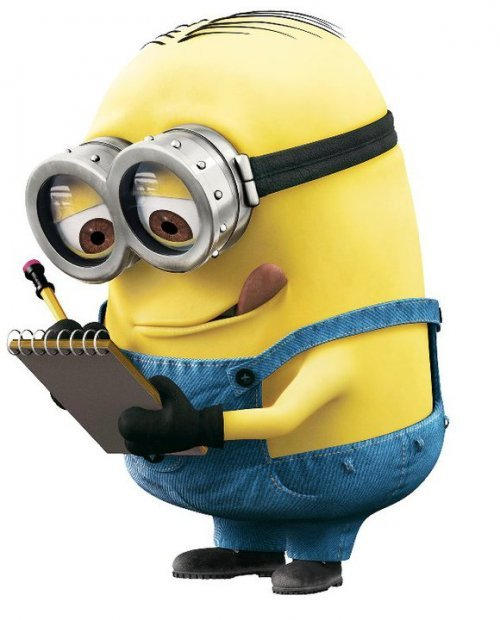